Participatie-wet
Hoe doen we dat in de Drechtsteden?
5 maart 2018
Hoe was het voor 1-1-2015?
Wet werk en bijstand (WWB)
Wajong: instroom en re-integratie via UWV
SW: indicatie stelling door UWV, Drechtwerk voert uit

Verschillende doelgroepen, dezelfde vraagstukken;
Commissie de Vries: werken naar vermogen (2014)

Vanaf 2010 oplopende werkloosheid
Afnemende budgetten voor re-integratie en minimabeleid
Participatiewet - 1 januari 2015
één regeling voor mensen met beperkt arbeidsvermogen; samenvoegen van WWB, Wsw en deel Wajong 
40% korting op re-integratie budget
verantwoordelijkheid gemeenten (Drechtsteden)

Wajong: alleen voor volledig én duurzaam jonggehandicapt 
Wsw: instroom per 1/1/2015 gestopt
1,8 miljard (landelijk) bezuiniging 
gemeenten moeten beschut werk organiseren voor mensen met een zware arbeidsbeperking
Participatiewet in Drechtsteden
Voor wie?
Loonwaarde
Inwoners die gelijk beschikbaar zijn voor werk
80 tot 100
arbeidsmarkt
Inwoners die met loonkostensubsidie aan het werk kunnen
50 tot 80
30 tot 50
Inwoners die niet aan het werk kunnen maar wel maatschappelijk actief kunnen zijn
stabiliseren en participatie
Inwoners met zeer beperkte mogelijkheden
0 tot 30
Beschut werken
Waarom inzet loonkostensubsidie?
werkgevers
gemeenten
50 procent is financieel break-evenpunt
Werknemer ervaart financieel voordeel van het in dienst nemen inwoner
Invulling banenafspraak
Arbeidsdiscriminatie
Nuttig gebruik praktijkroute
Geen onderscheid inwoners met beperkt arbeidsvermogen
participatieplaatsen
Voor mensen die niet aan het werk kunnen en wel maatschappelijk actief kunnen zijn.

georganiseerd door de 7 gemeenten in de Drechtsteden

527 deelnemers (maximaal 600)
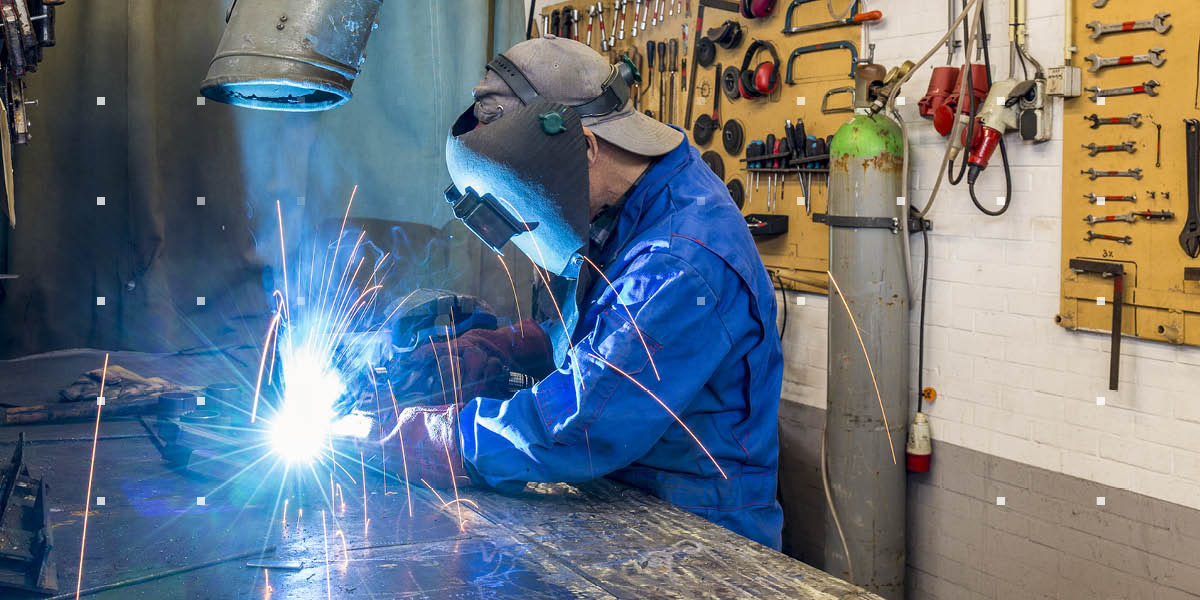 Baanbrekend
Unieke samenwerking in Nederland
Sociale Dienst Drechtsteden
Randstad GN
UWV
Resultaten 2017